Borås Stads koldioxidbudgetPeter Krahl Rydberg, energi- och klimatstrateg
[Speaker Notes: Här är en neutral sida som kan användas som förstasida i presentationen. All text vänsterställs.]
Koldioxidbudget 
med 3 perspektiv
 		– 16%/år
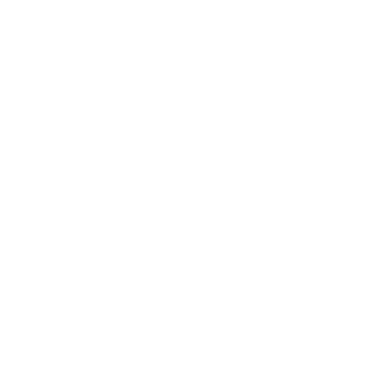 Klimatkommitté
Energi- och klimatstrategi
Klimatråd
Klimatrapport
Koppling budget
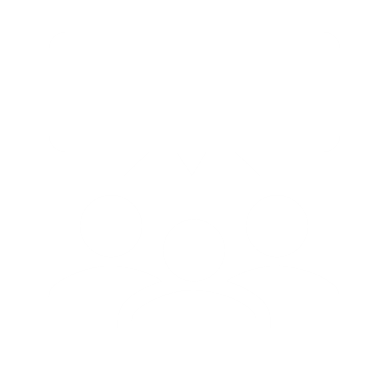 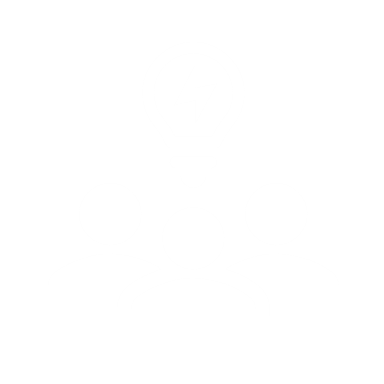 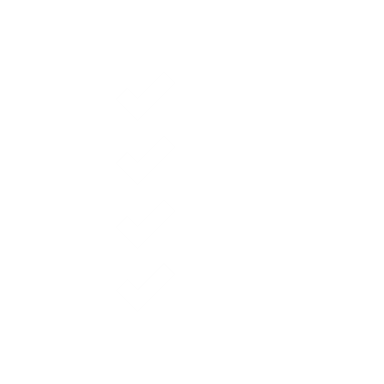 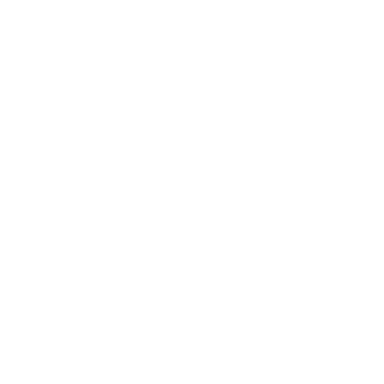 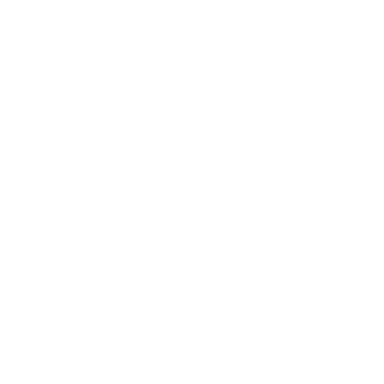 Koppling budget
Klimatrapport
Grön investerings- budget
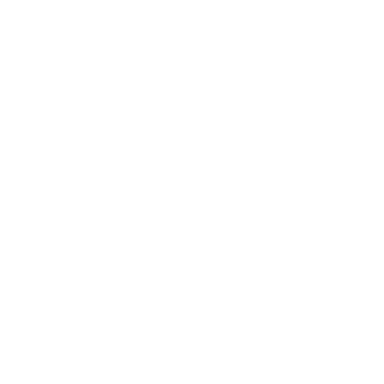 Spendanalys/Miljöspend
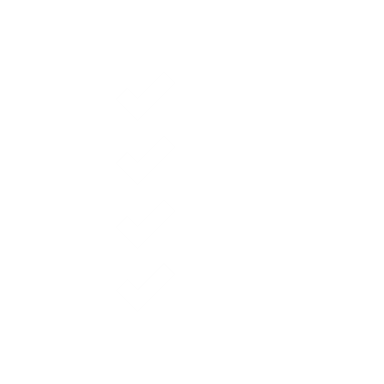 Gröna lån
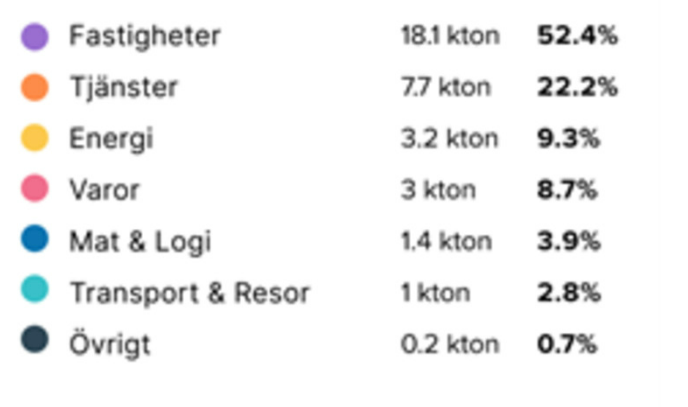 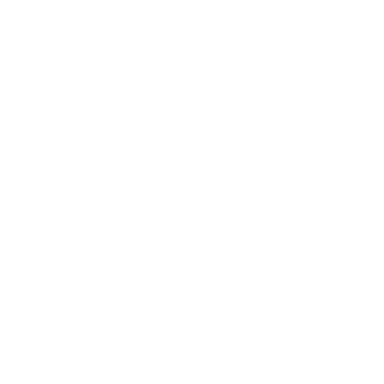 Utveckling och utmaning
Markomvandling, kolsänkor?
När vi inte  håller budget?
Statistik konsumtionsbaserade utsläpp
Visualisering
Traditionell visualisering
[Speaker Notes: Tänk på att inte ha för mycket text i din presentation. Ett fåtal punkter med ett eller några ord räcker. Den som läser texten bakom dig klarar inte av att lyssna på vad du säger samtidigt. All text vänsterställs.]
Utsläpp CO2e/cap
50 ton
7,5 ton
2021
2020
2022
Utsläpp CO2e/cap
Temperatur-ökning
150 ton
2◦C
Klimateffekter ökar 
kraftigt
Självförstärkande effekter
Point of no return
1,5◦C
50 ton
Klimateffekter:
Nederbörd, översvämning
Torka, värmeböljor
Livsmedelsbrist
Migration
Kostnader
Koldioxid-budget
Bana för utsläpps-minskning
-16% per år
7,5 ton
2021
2020
2022
[Speaker Notes: Med nuvarande utsläpp ca 7 år kvar
Sannolikhet 50%
VI kan överskrida vår budget och till 2 grader är det rätt mycket kvar MEN effekterna kommer vara MYCKET starkare och risken finns att människan inte längre kan vända trenden och- uppvärmningen blir självförstärkande, som en härdsmälta, run away]
Perspektiv 1 - Borås
[Speaker Notes: Tänk på att inte ha för mycket text i din presentation. Ett fåtal punkter med ett eller några ord räcker. Den som läser texten bakom dig klarar inte av att lyssna på vad du säger samtidigt. All text vänsterställs.]
Perspektiv 2 - boråsaren
[Speaker Notes: Tänk på att inte ha för mycket text i din presentation. Ett fåtal punkter med ett eller några ord räcker. Den som läser texten bakom dig klarar inte av att lyssna på vad du säger samtidigt. All text vänsterställs.]
Perspektiv 3 – Borås Stad
[Speaker Notes: Tänk på att inte ha för mycket text i din presentation. Ett fåtal punkter med ett eller några ord räcker. Den som läser texten bakom dig klarar inte av att lyssna på vad du säger samtidigt. All text vänsterställs.]